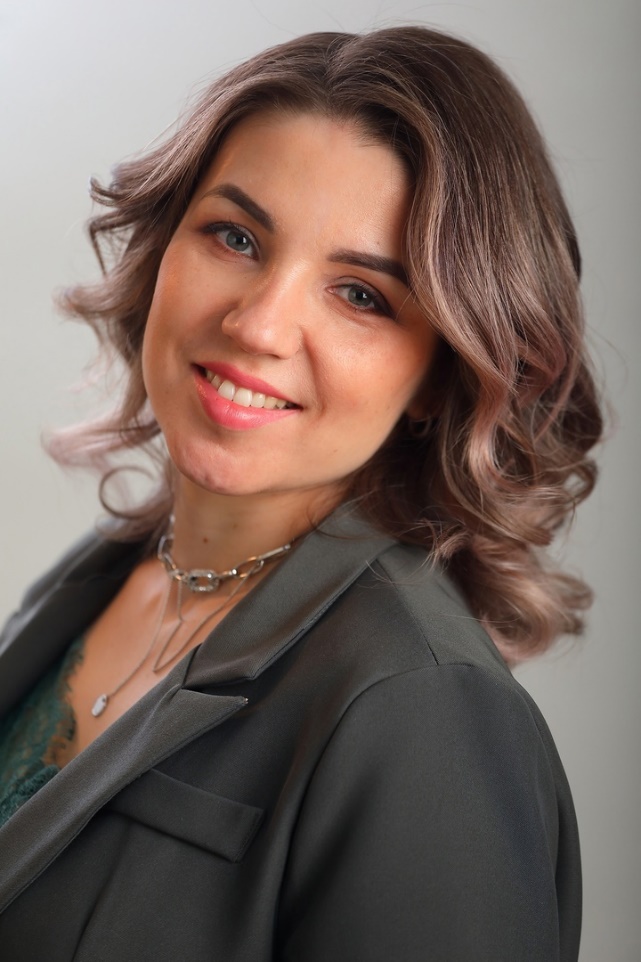 ОТЧЁТ
о деятельности депутата 
Череповецкой городской Думы 
Вороновой Ольги Сергеевны
по итогам 2022 года
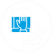 Правотворческая деятельность
По инициативе АНО «Мамы Череповца рекомендуют» : 
- создан специальный счет, для сбора средств на закупку всего необходимого для мобилизованных граждан, находящихся в зоне СВО

        Совместно с ЧГОО «Союз Женщин Череповца»: 
- предложено и также осуществлено: поддержание жен, чьи мужья мобилизованы. Организация встреч с психологом, юристом и т.п.

        Внесены предложения: 
- о компенсации постоянных расходов семей мобилизованных граждан: оплата проезда, посещения детского сада,  горячего питания для учащихся средних и старших классов
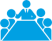 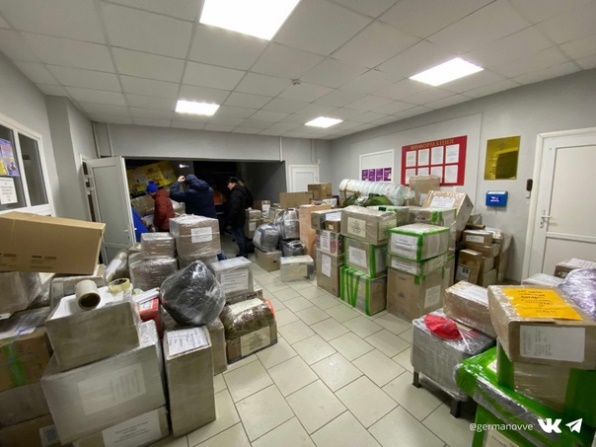 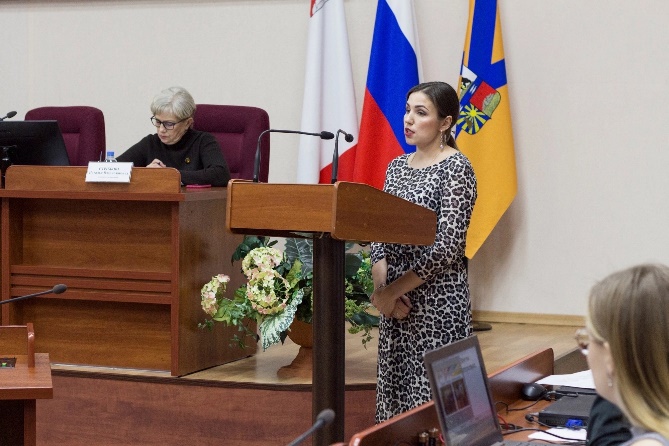 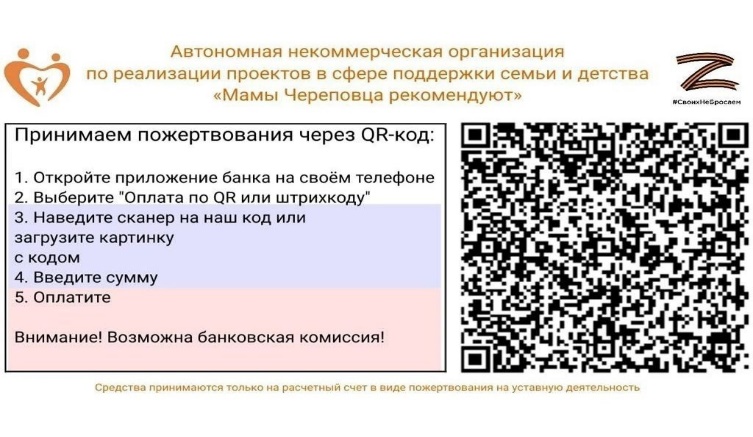 1
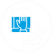 Правотворческая деятельность
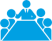 Участие в заседаниях постоянных комиссий, заседаниях Думы в 2022 году:

2 заседаниях постоянной комиссии по бюджету и экономической политике 

2 заседаниях постоянной комиссии по развитию города и муниципальной собственности 

1 заседании постоянной комиссии по социальной политике 

2 заседаниях постоянной комиссии по местному самоуправлению, регламенту и депутатской деятельности

7 заседаниях Думы
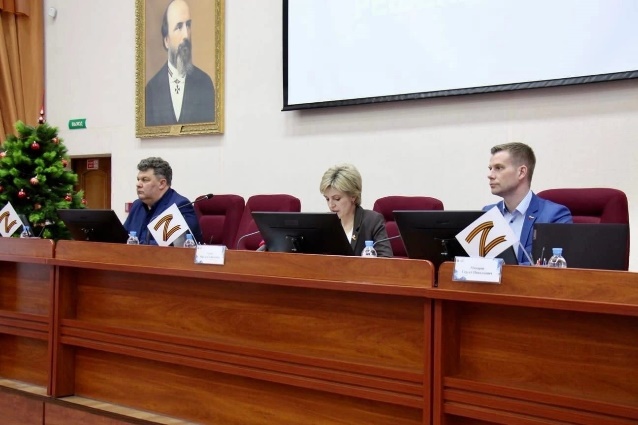 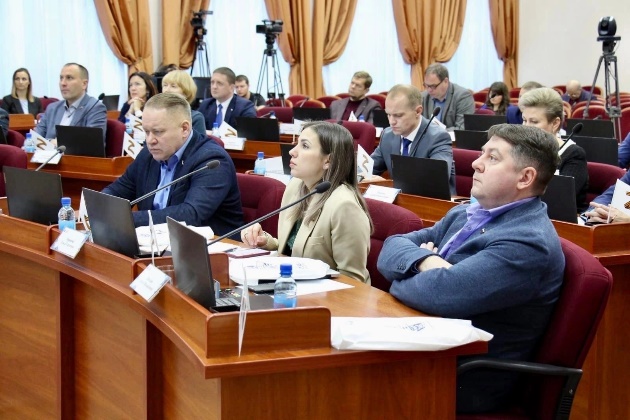 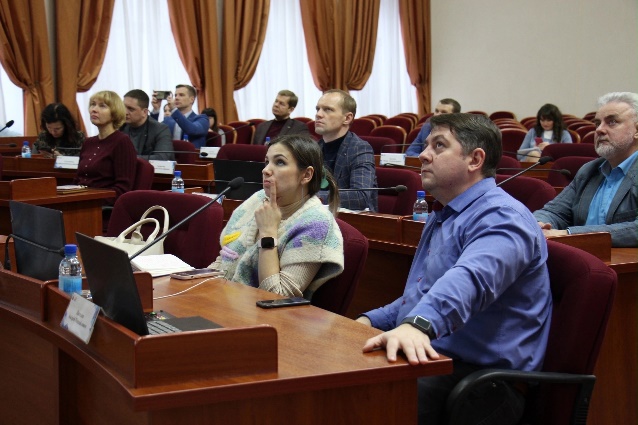 1
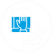 Правотворческая деятельность
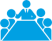 Участие в комиссиях Череповецкой городской Думы:

Постоянная комиссия Череповецкой городской Думы по социальной политике

Постоянная комиссия Череповецкой городской Думы по местному самоуправлению, регламенту и депутатской деятельности
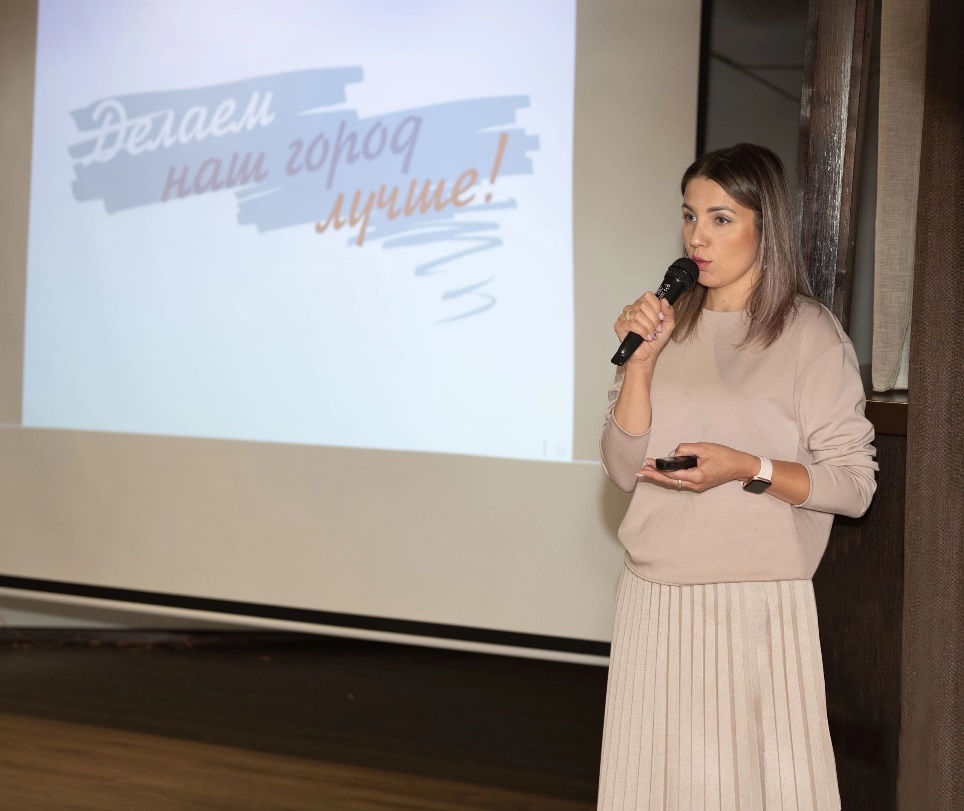 1
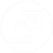 Работа с обращениями граждан
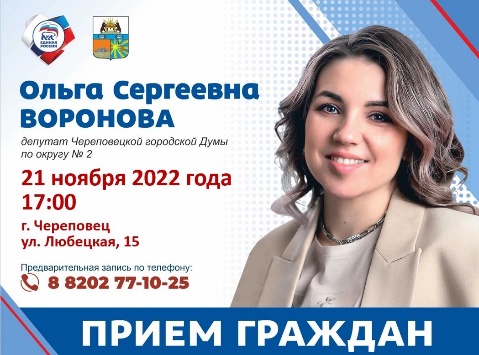 Организация работы с обращениями граждан

Прием граждан 1 раз в месяц
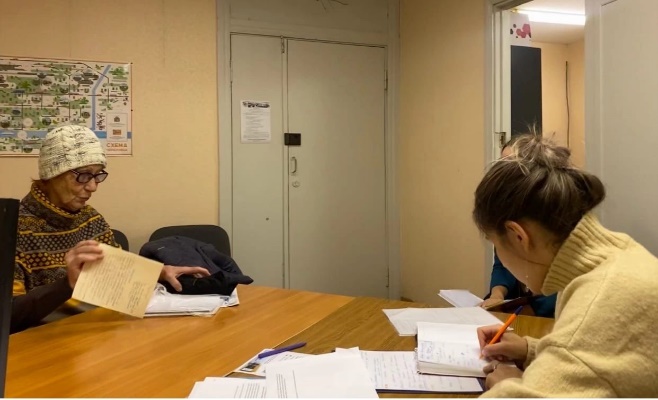 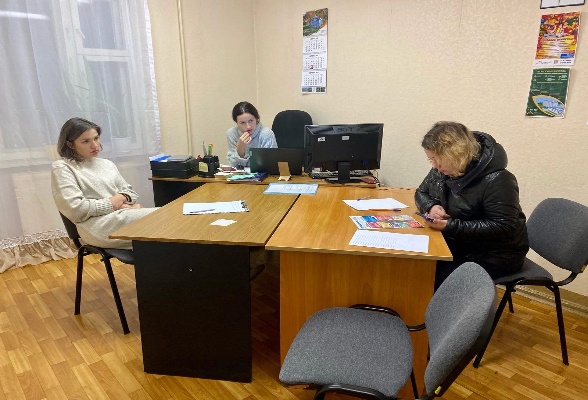 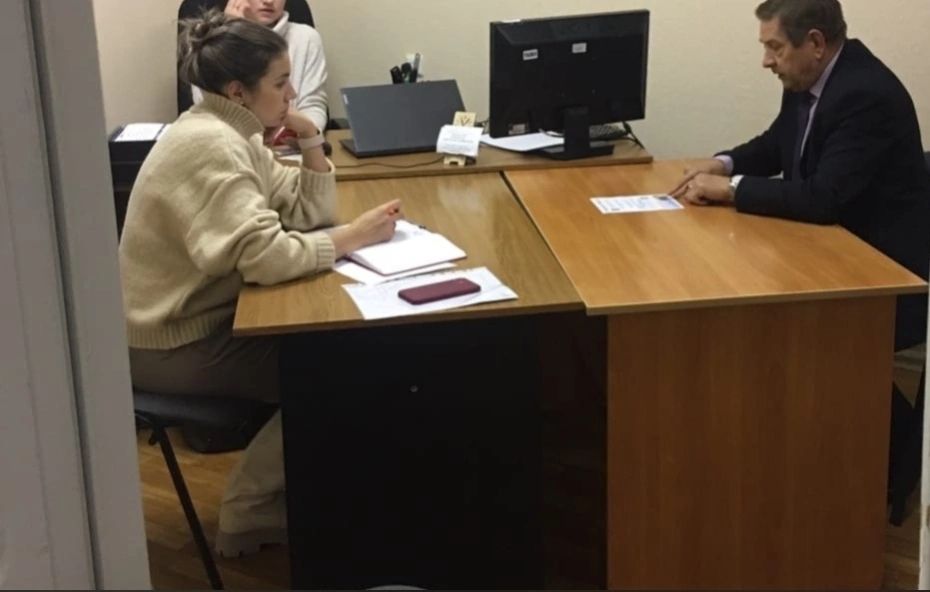 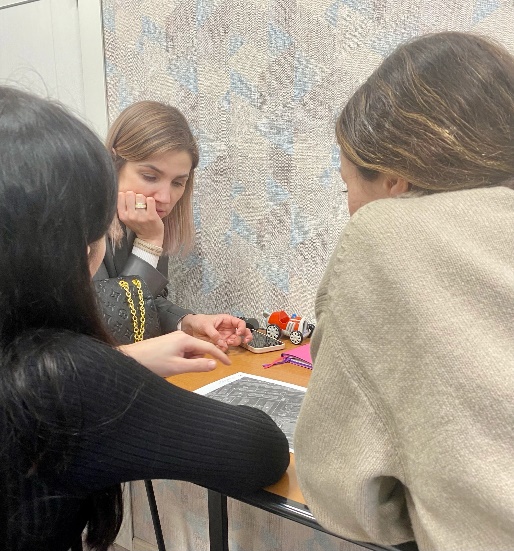 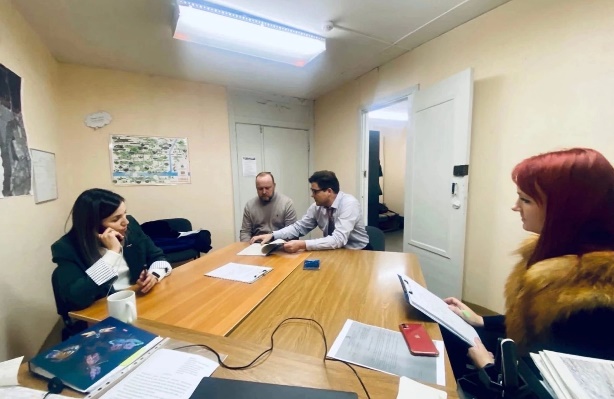 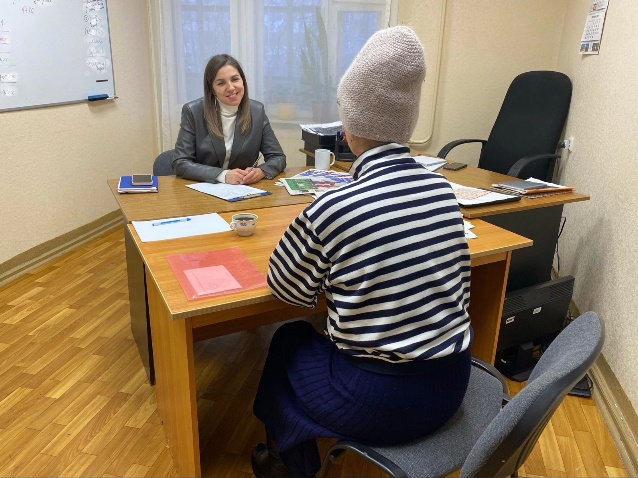 2
4
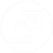 Работа с обращениями граждан
Организация работы с обращениями граждан

Проведено 6 приемов

Вопросы, с которыми обращались граждане:

Вручение благодарственного письма 
Благоустройство территории округа
Оказание помощи в разрешении споров
Освещение территории округа 
Задан вопрос о проблеме выгула собак на территории МКД
Вопрос о справедливости в отказе в звании «Ветеран труда»
Жалобы на управляющую компанию
Помощь в реализации проекта на территории округа №2
Организация освобождения территории от 
      заброшенного автомобиля
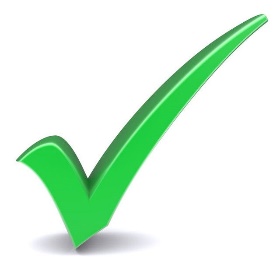 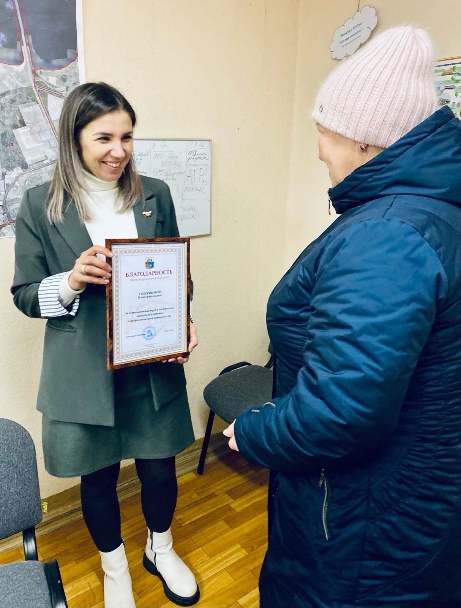 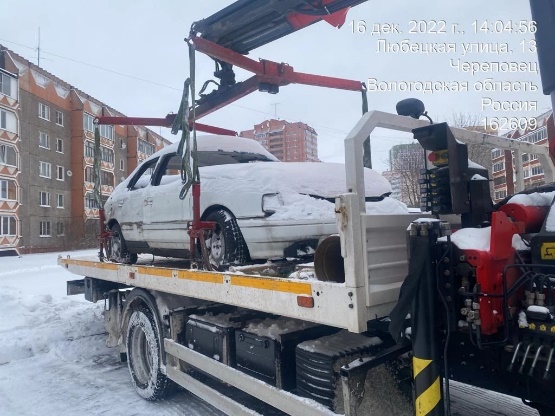 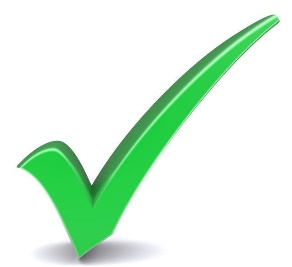 2
4
Работа в округе, взаимодействие с управой, ТОС
Программа развития округа №2
Тротуар:
Ремонт и строительство тротуаров между ул. Наседкина, 27 и ул. Наседкина, 27а.
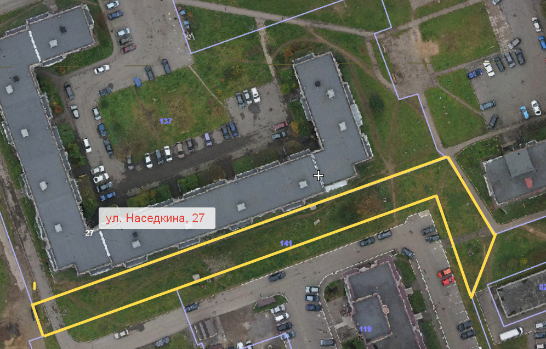 3
11
Работа в округе, взаимодействие с управой, ТОС
Программа развития округа №2
Строительство тротуара от ул. Наседкина, 11 к пр. Октябрьский, 51 А
(к детскому саду №33)
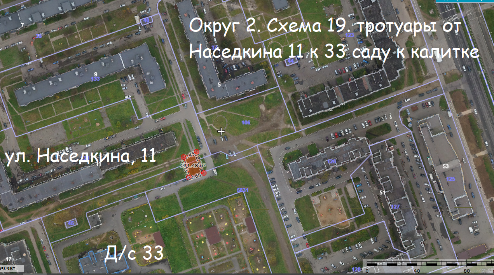 3
11
Работа в округе, взаимодействие с управой, ТОС
Программа развития округа №2
Проблемы, включено: 
Строительство парковки на землях МКД с торца дома ул. Любецкая, 9 на границе с домом ул. Любецкая, 5Б (так как рядом поликлиника №7). 
Парковка на землях МКД на месте несанкционированной парковки рядом с поликлиникой №7, с торца дома ул. Любецкая, 9 и Любецкая, 5 Б (Почему проблемы? т.к. территория эта не благоустроена у поликлиники, а земля принадлежит разным МКД)
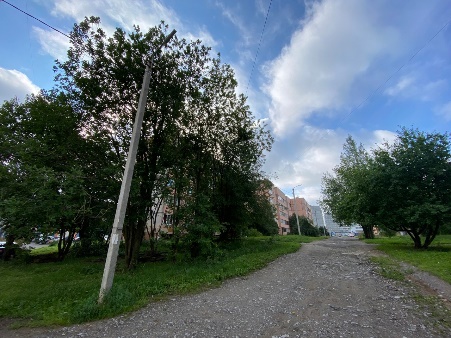 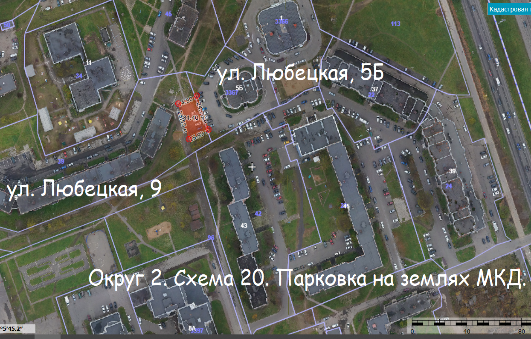 3
11
Работа в округе, взаимодействие с управой, ТОС
Программа развития округа №2
1. Освещение от ул. Наседкина вдоль домов ул. Наседкина 3, 5, 7, к детскому саду №33. по программе «Светлые улицы Вологодчины»
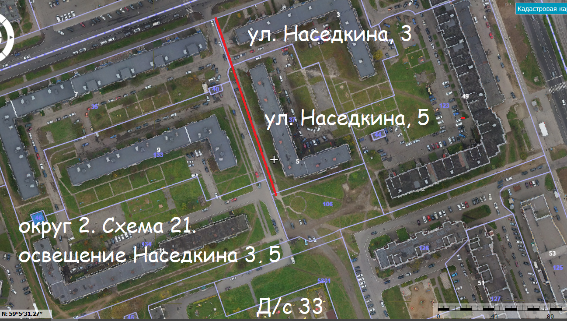 2. Также дворы ул. Наседкина, 3 и ул. Наседкина, 5 вошли в программу 
«Формирование современной городской среды» муниципального образования 
г. Череповец на 2023 год, ориентировочный срок выполнения работ – август 2023г.
3
11
Работа в округе, взаимодействие с управой, ТОС
Этой зимой было установлено освящение у хоккейной коробки у школы № 39
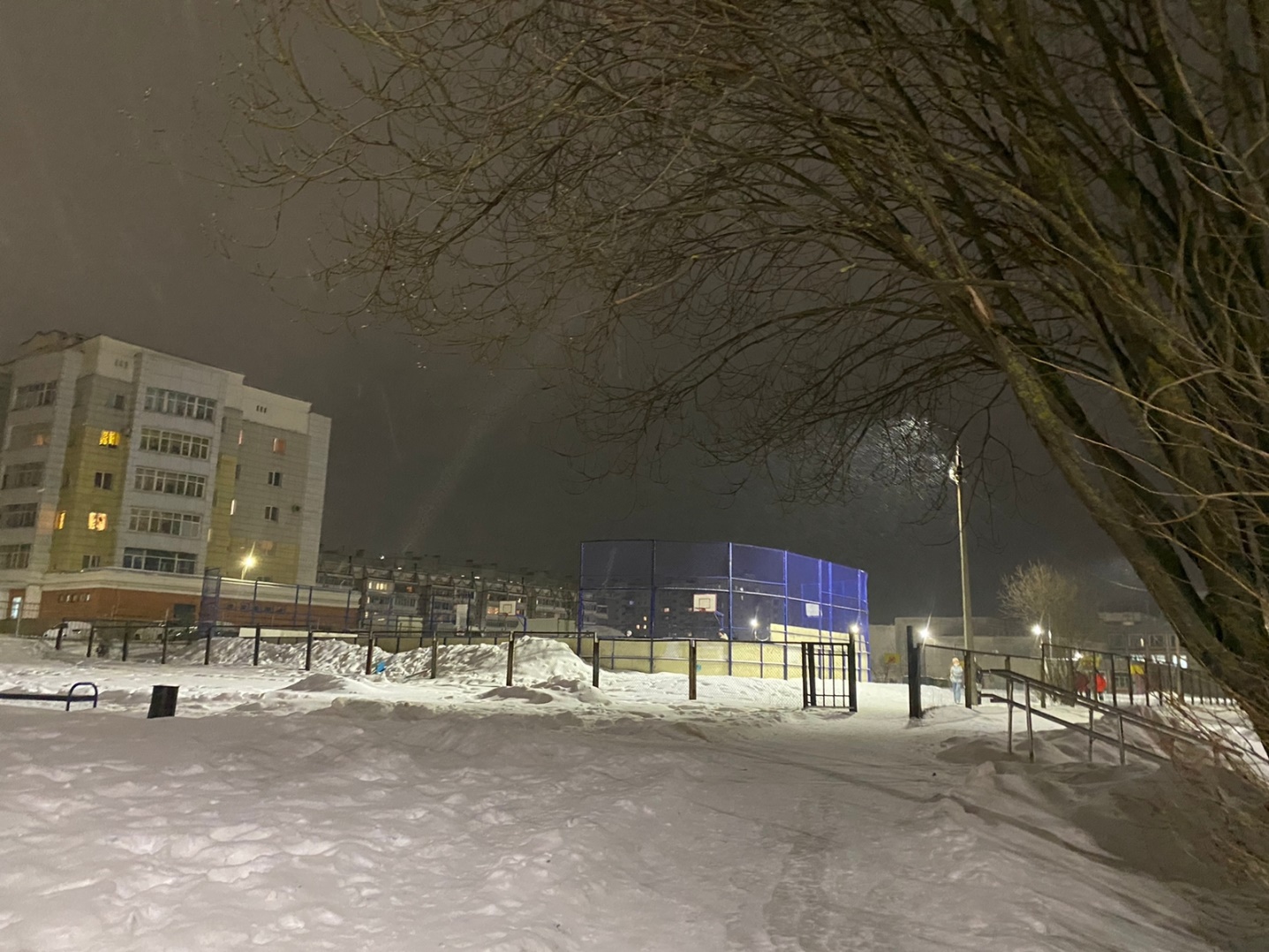 3
11
Работа в округе, взаимодействие с управой, ТОС
Программа развития округа №2
Остановки: 
На территории 2 округа установлены все запланированные деревянные остановки
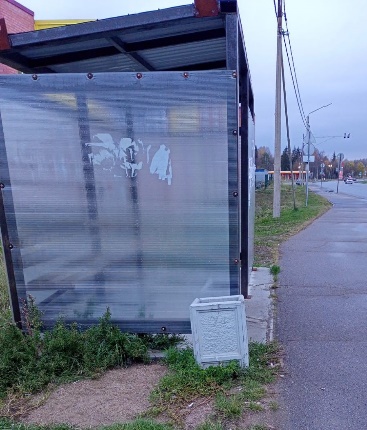 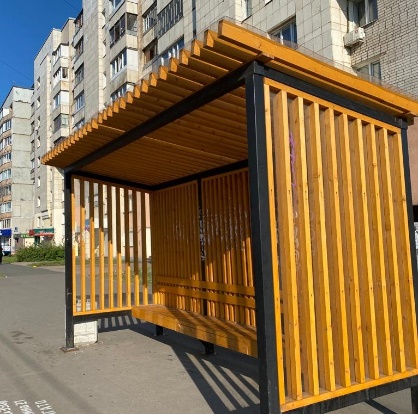 Запланировано: замена автобусной остановки на ул. Любецкая, 26
3
11
Работа в округе, взаимодействие с управой, ТОС
Благотворительная акция «Добрый Новогодний подарок»
Совместно с ТОС «Жемчужина»/Управа№2

Акция была направлена на поднятие новогоднего настроения и помощь всем, кому она действительно была нужна в округе №2
Собрано в рамках акции:

-100 подарков от «Зодиак»
-Подарки от жителей округа
-Подарки ручной работы от жителей округа
-Подарки, собранные в гипермаркете «Лента» волонтерами

Собрано и подарено нуждающимся жителям округа:
 - Более 200 подарков!
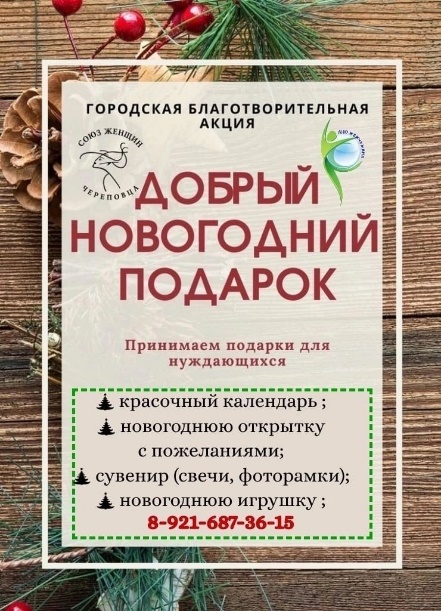 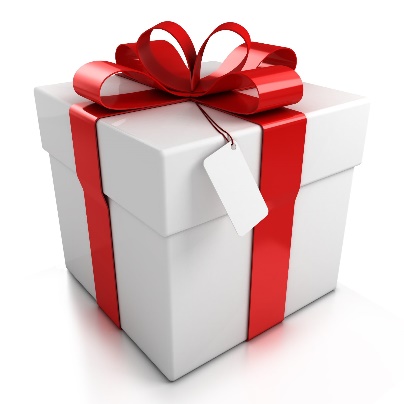 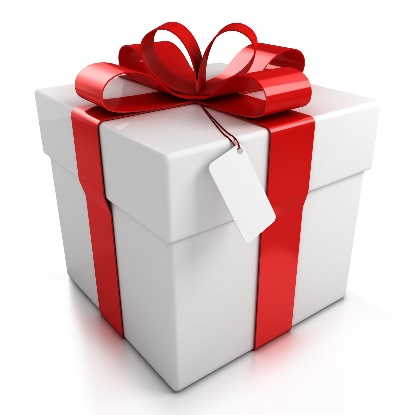 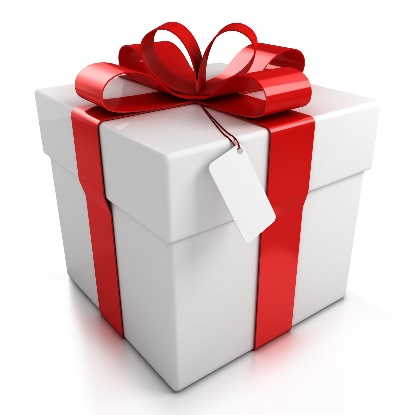 3
11
Работа в округе, взаимодействие с управой, ТОС
Благотворительная акция «Добрый новогодний подарок»
Совместно с ТОС «Жемчужина»/Управа№2
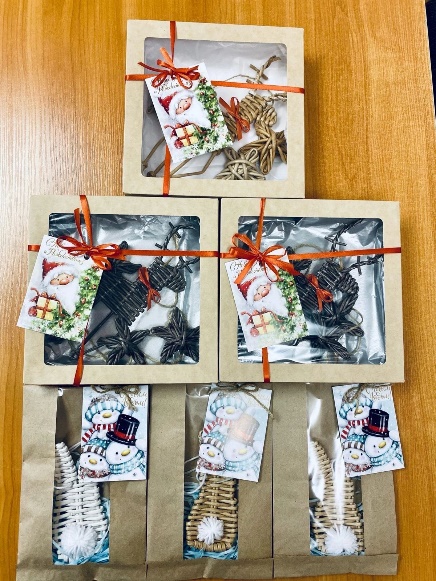 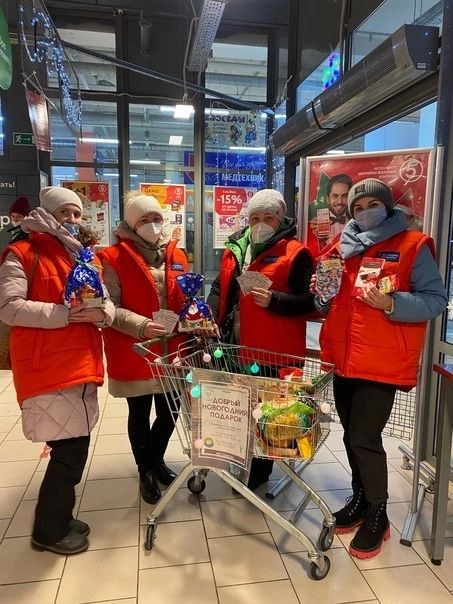 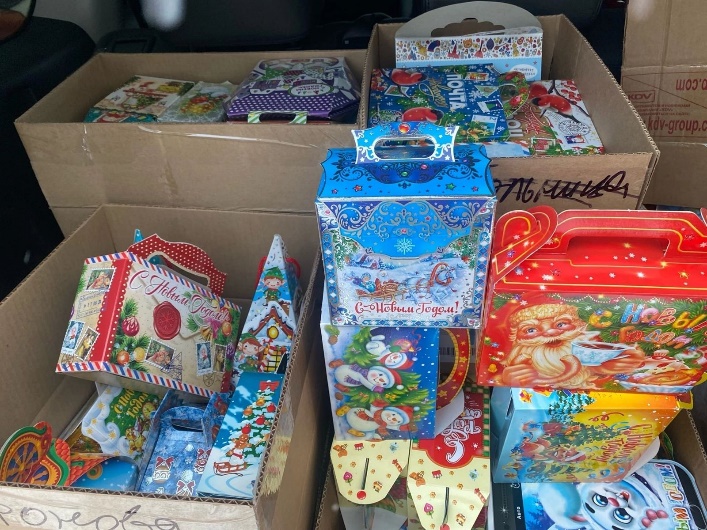 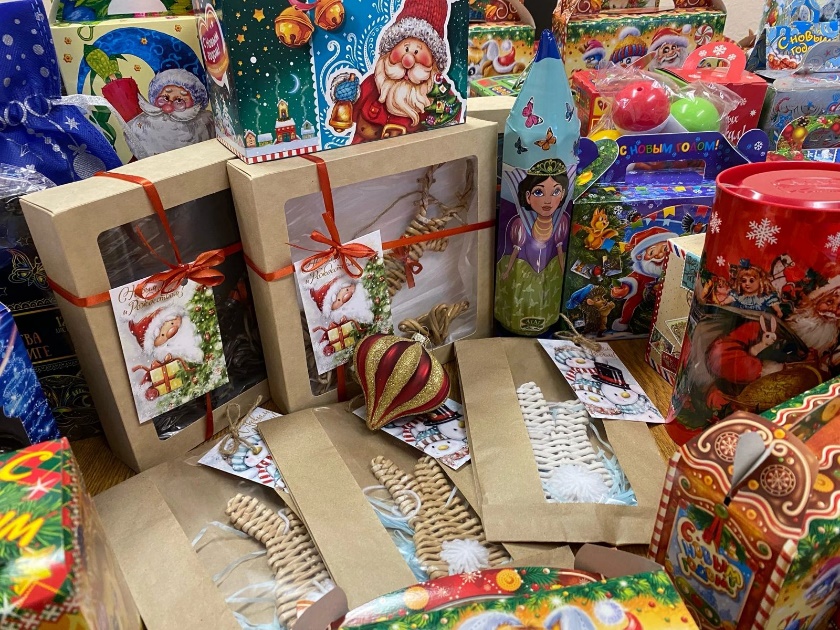 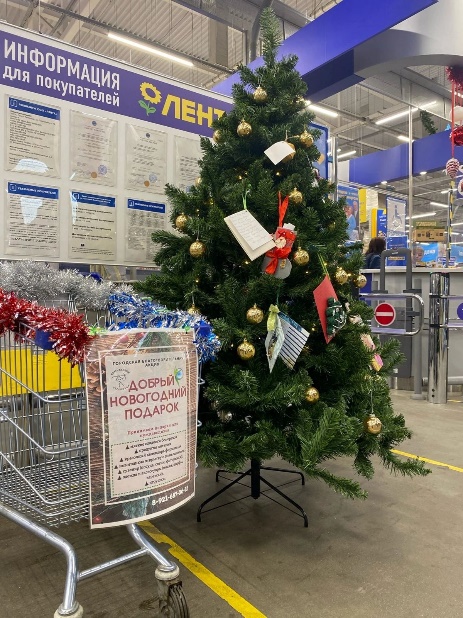 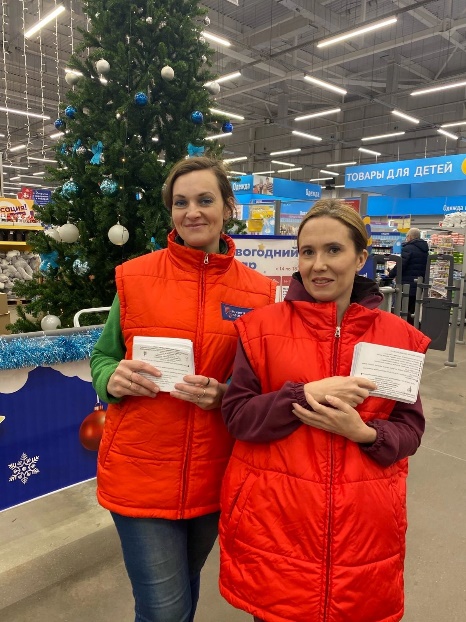 3
11
Работа в округе, взаимодействие с управой, ТОС
Благотворительная акция «Добрый новогодний подарок»
совместно с ТОС «Жемчужина»/Управа№2
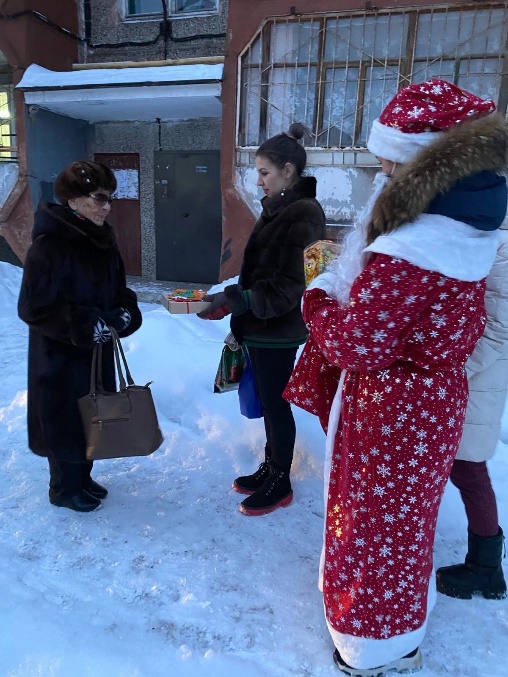 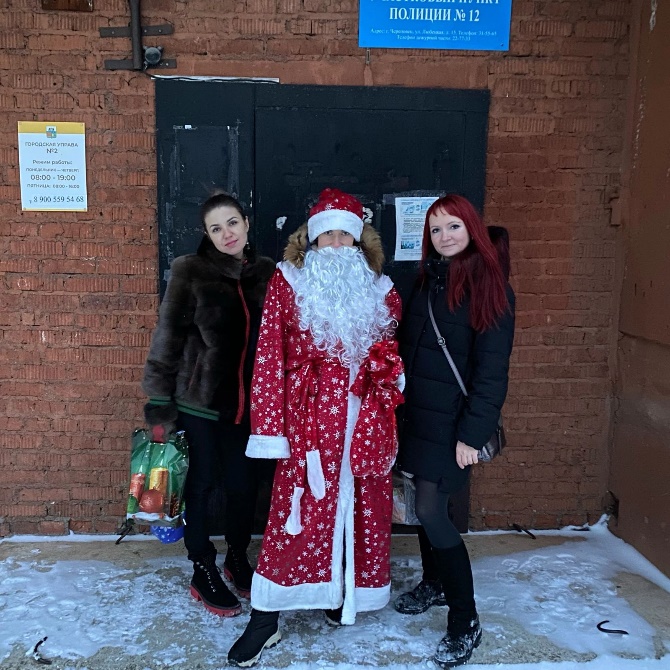 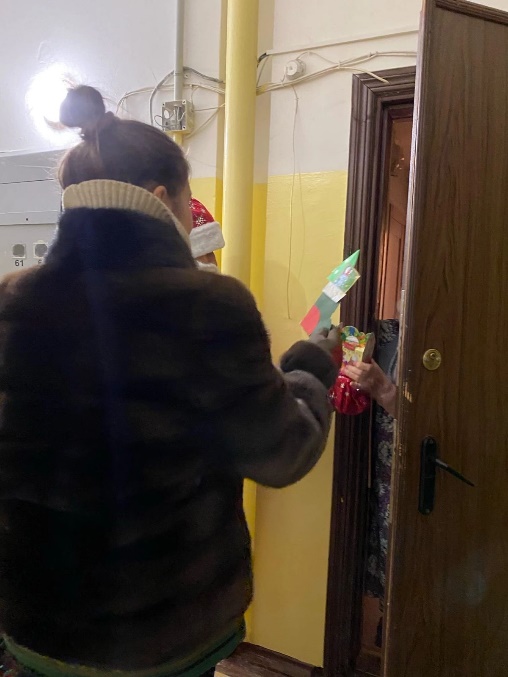 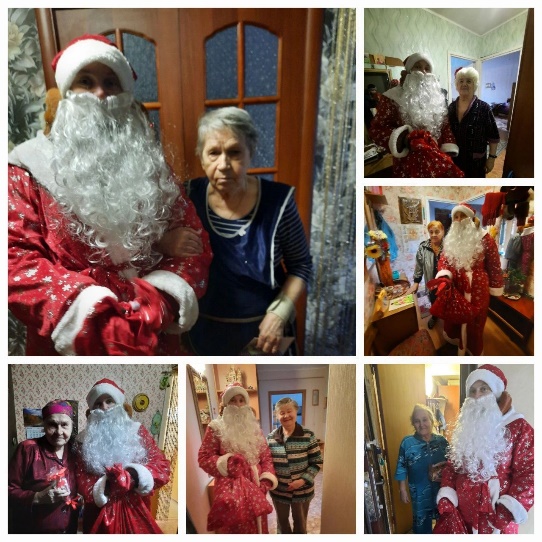 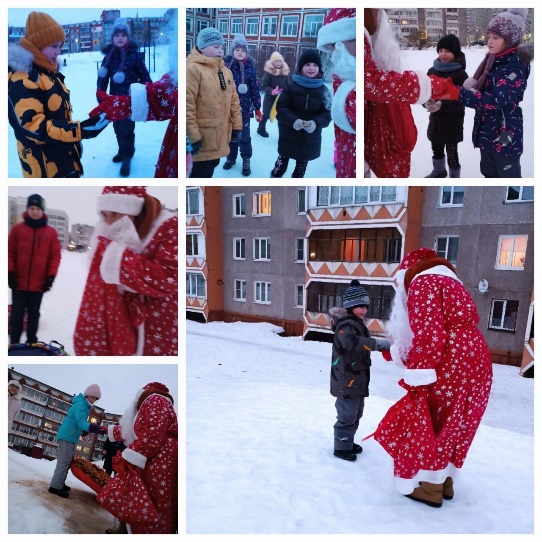 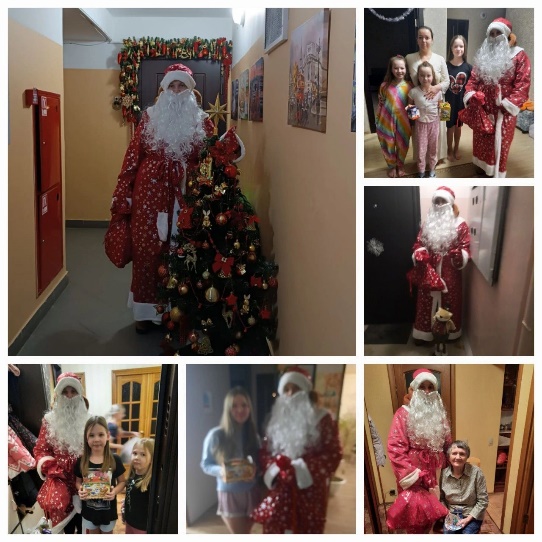 3
11
Работа в округе, взаимодействие с управой, ТОС
Сбор средств на пандус для жителя округа №2  совместно с ТОС «Жемчужина»
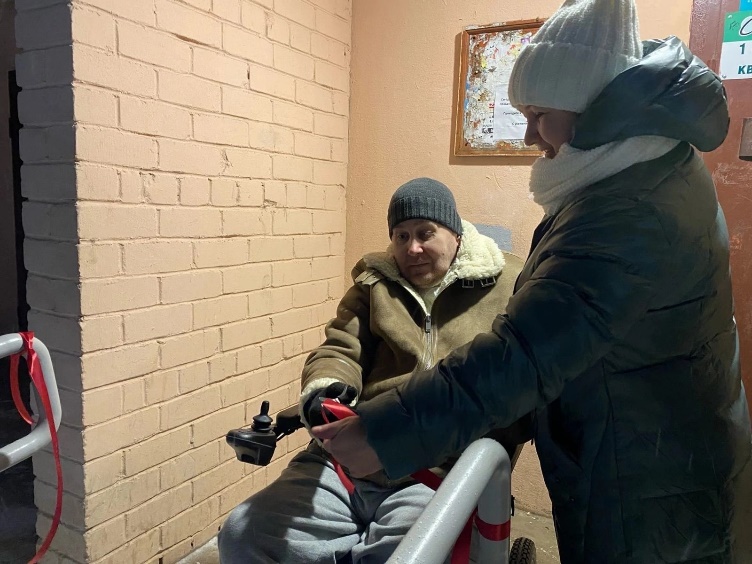 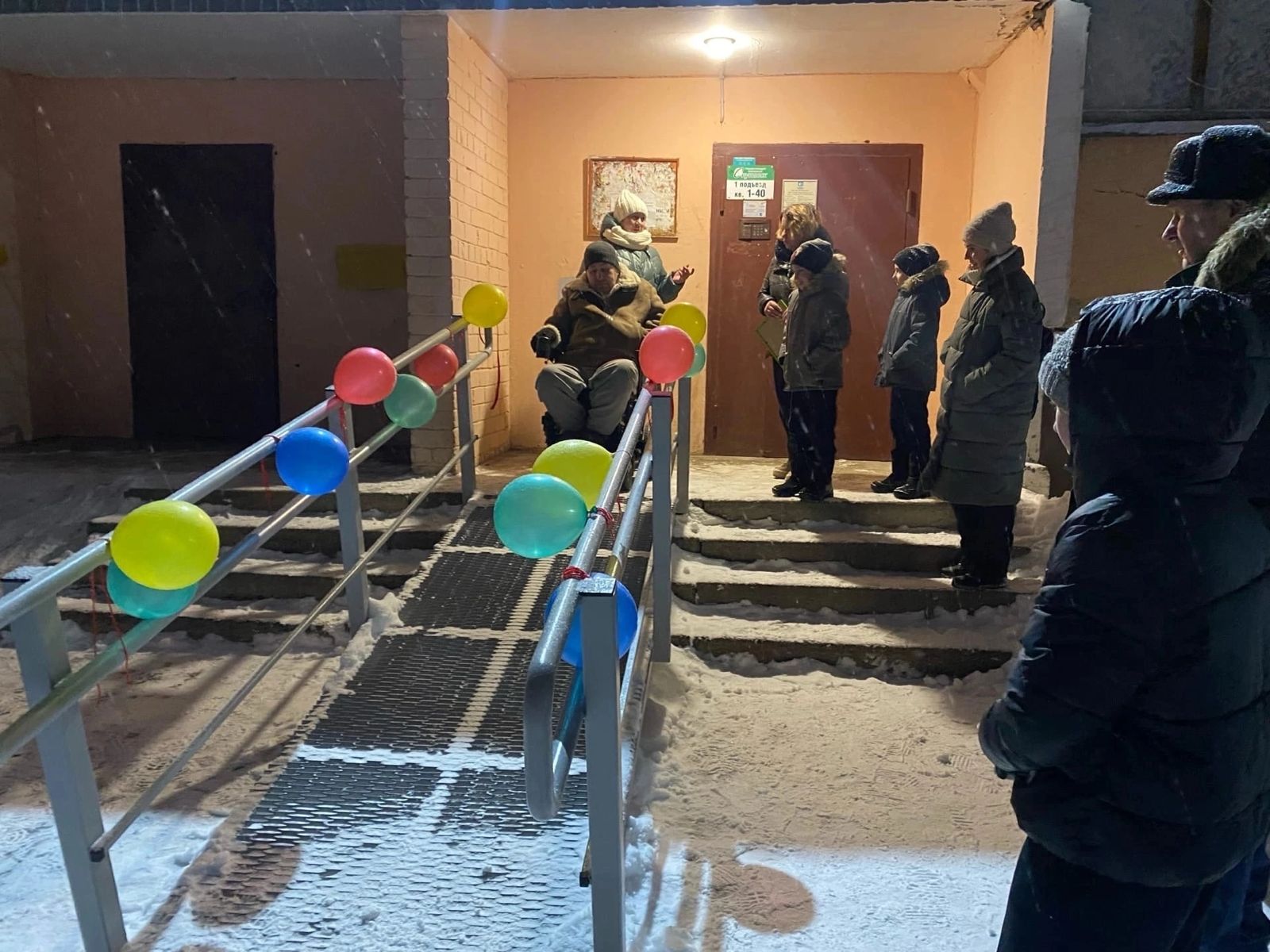 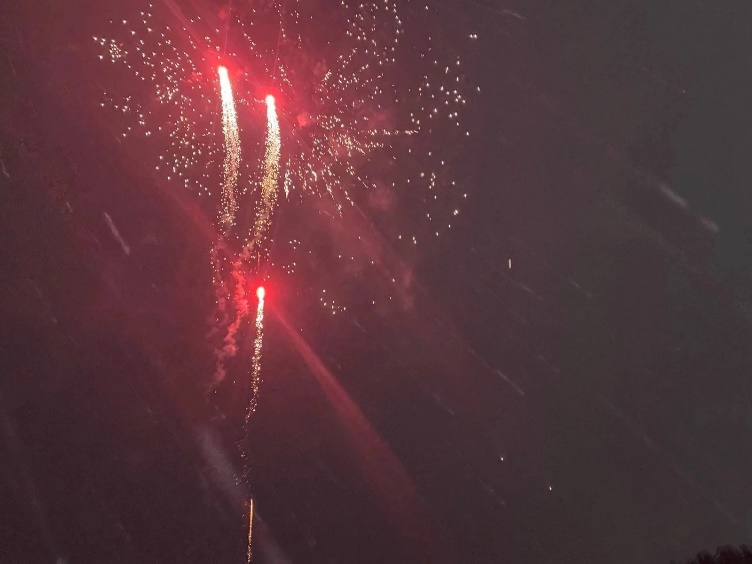 3
11
Работа в округе, взаимодействие с управой, ТОС
Презентация проекта в округе №2 «Вместе веселей»
Совместно с ТОС «Жемчужина»
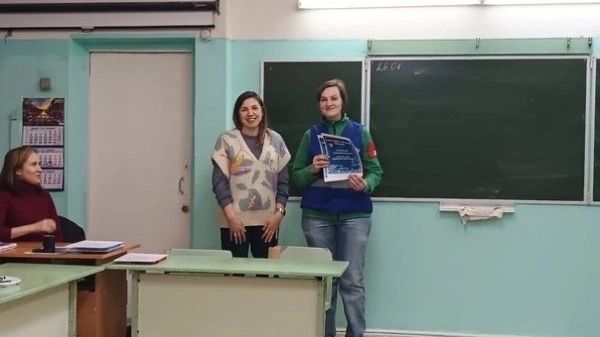 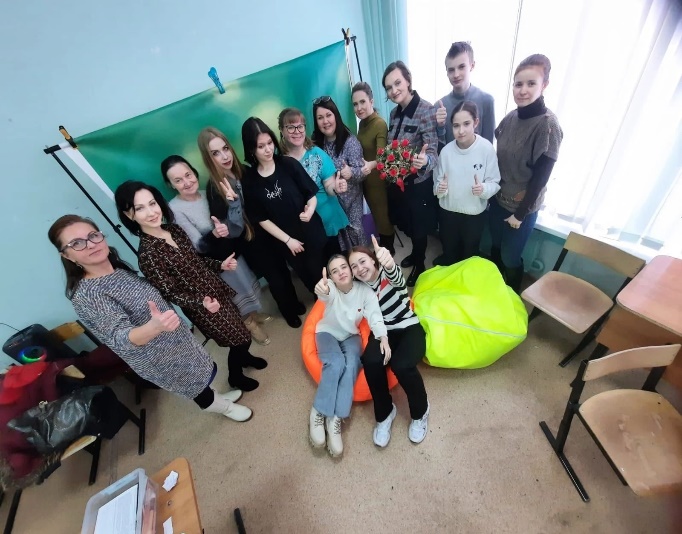 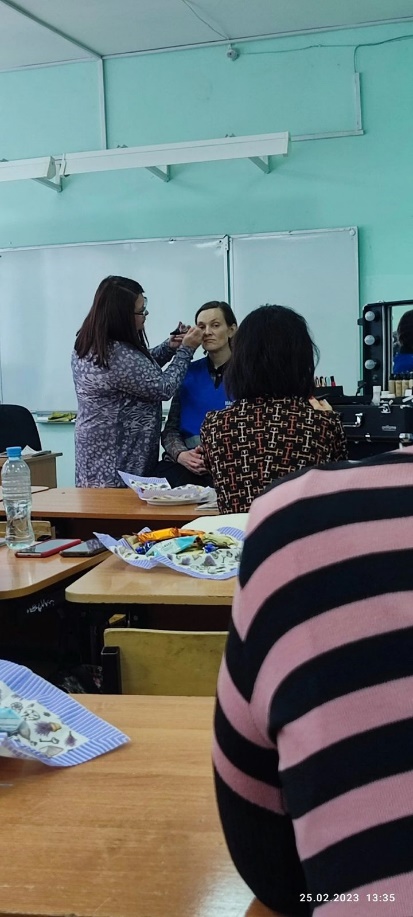 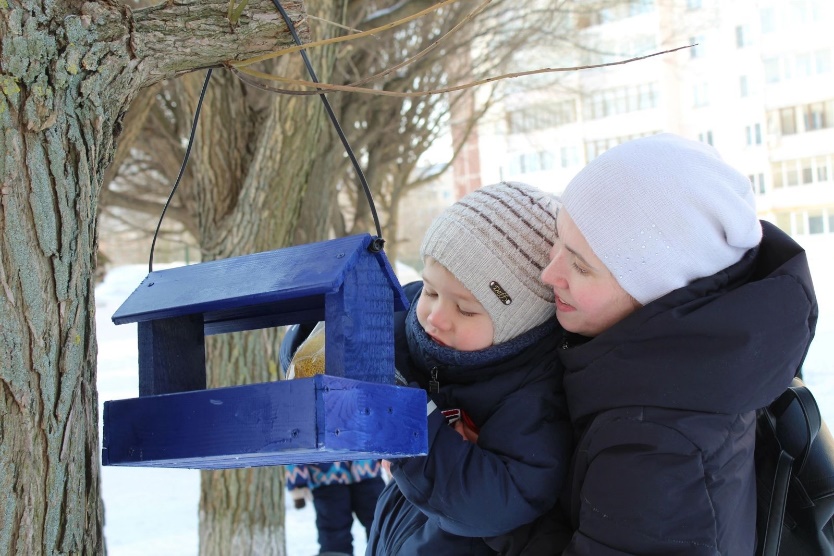 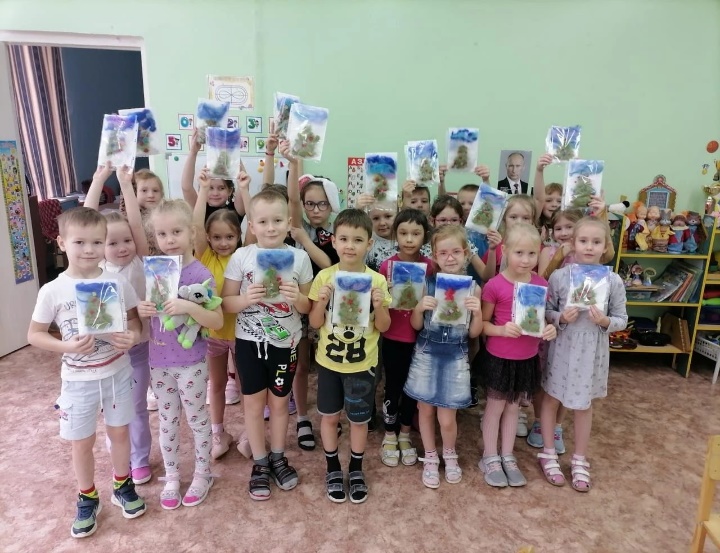 3
11
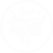 Участие в городских и общественных мероприятиях
«Дарите книги с любовью»
«Круговорот вещей в народе»
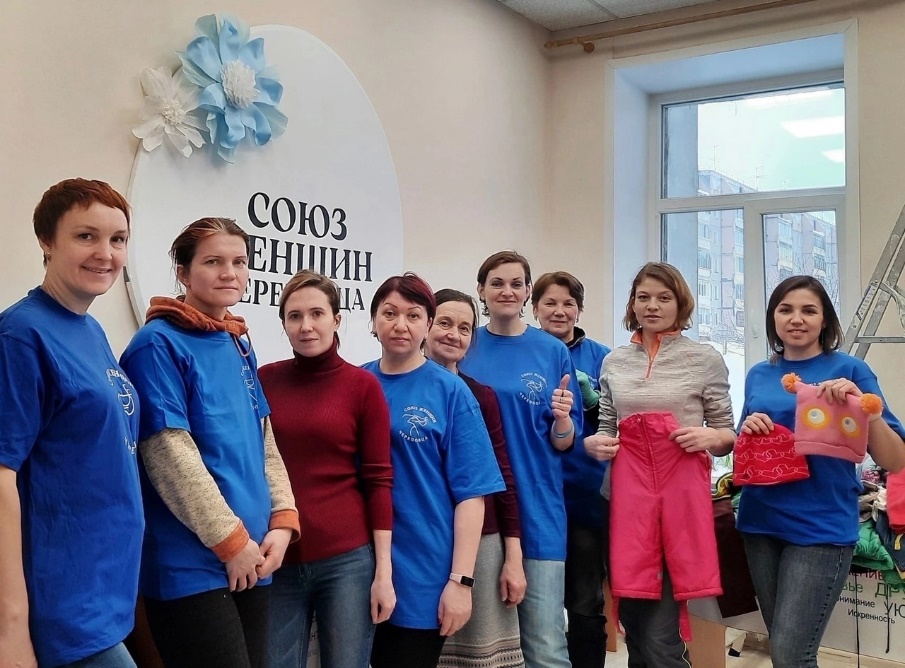 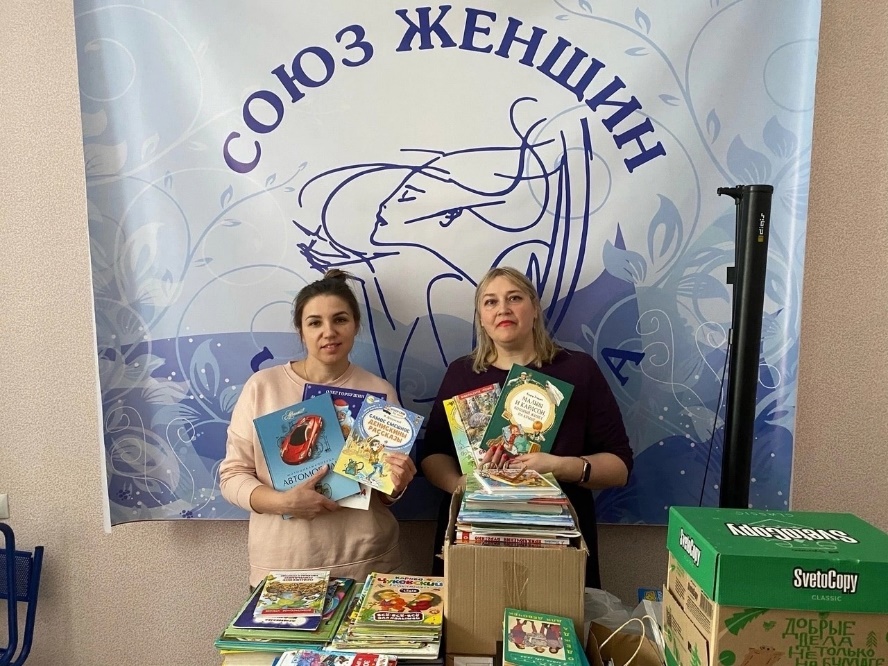 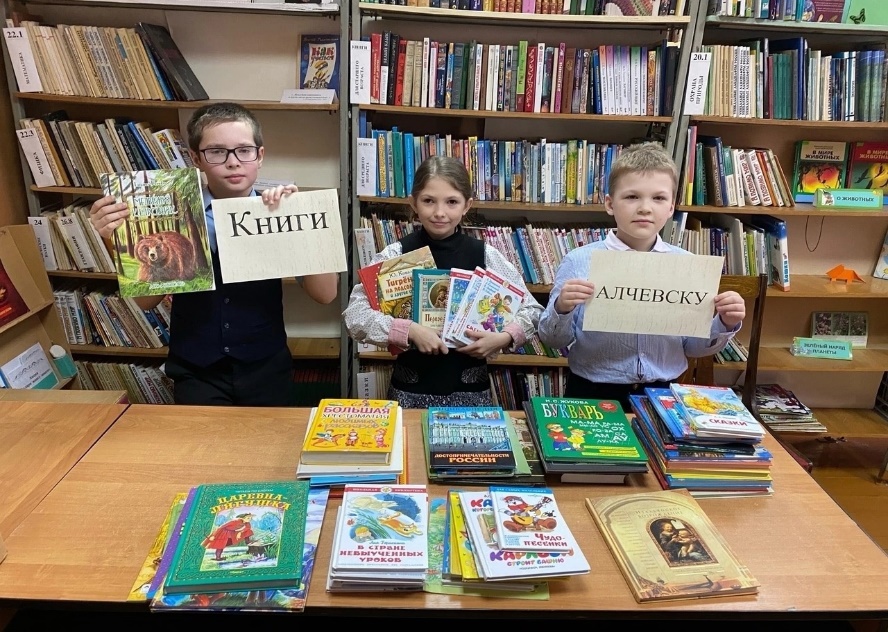 4
14
Освещение деятельности депутата в средствах 
массовой информации и в социальных сетях
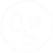 Социальные сети: https://vk.com/toszhemchuzhina
Электронная почта: uprava2@cherepovetscity.ru
Помощник: Голосова Анна 8900-559-54-68
Благодарим за внимание!
5
22
Освещение деятельности депутата в средствах 
массовой информации и в социальных сетях
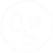 5
22